ТОМСКИЙ ОБЛАСТНОЙ ИНСТИТУТ ПОВЫШЕНИЯ КВАЛИФИКАЦИИ И ПЕРЕПОДГОТОВКИ РАБОТНИКОВ ОБРАЗОВАНИЯ
WWW.TOIPKRO.RU
WWW.ТОИПКРО.РФ
VK.COM/TOIPKRO
OK.RU/TOIPKRO
T.ME/TOIPKROTOMSK
Семинар-совещание для муниципальных координаторов и кураторов ШНОР
Планирование и промежуточные итоги работы кураторов ШНОР в 2023 году
Диденко Вера Валентиновна
Старший преподаватель ЦУО ТОИПКРО
20.11.2023
#ТОИПКРО  #УЧИБУДУЩЕМУ  #УЧИСЬСТОИПКРО  #ТОИПКРО  #УЧИБУДУЩЕМУ #УЧИСЬСТОИПКРО
Повестка семинара
Промежуточные итоги реализации дорожной карты
Анонс мероприятий на ближайший месяц
Отчет о работе муниципального куратора
Разное
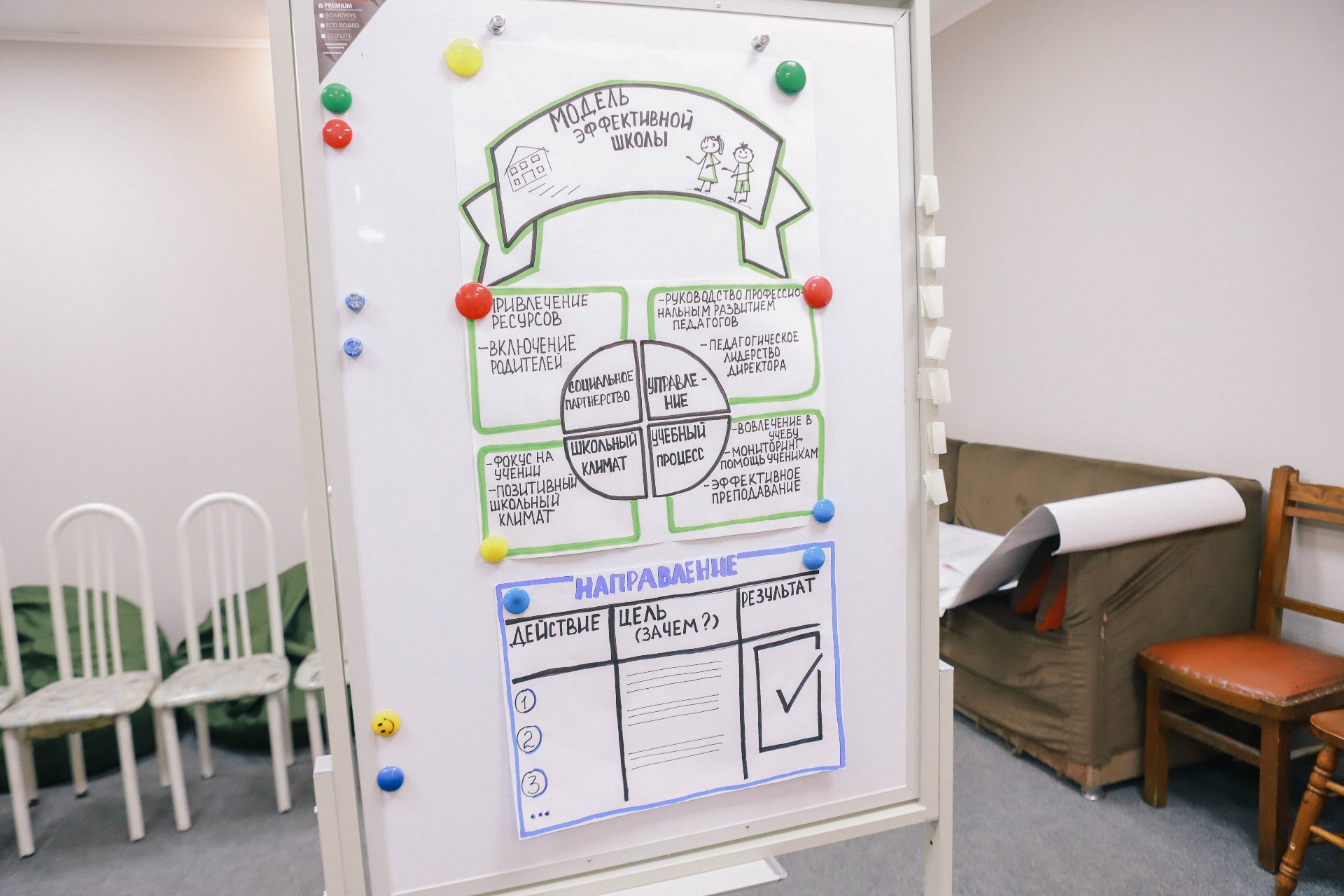 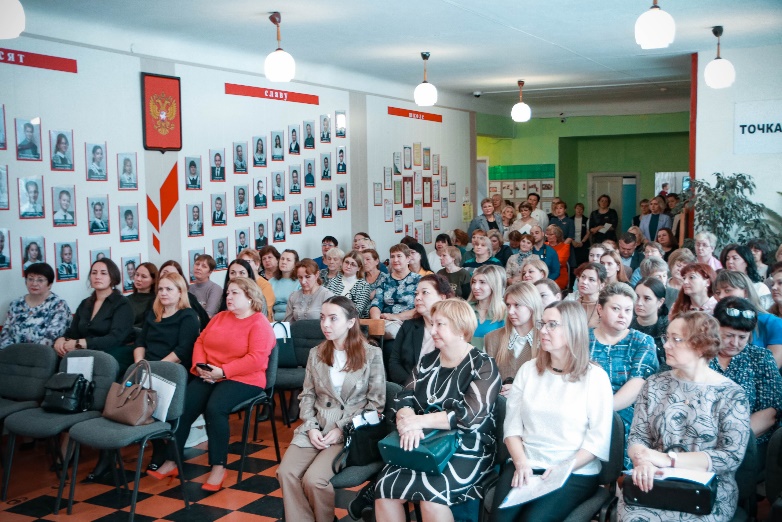 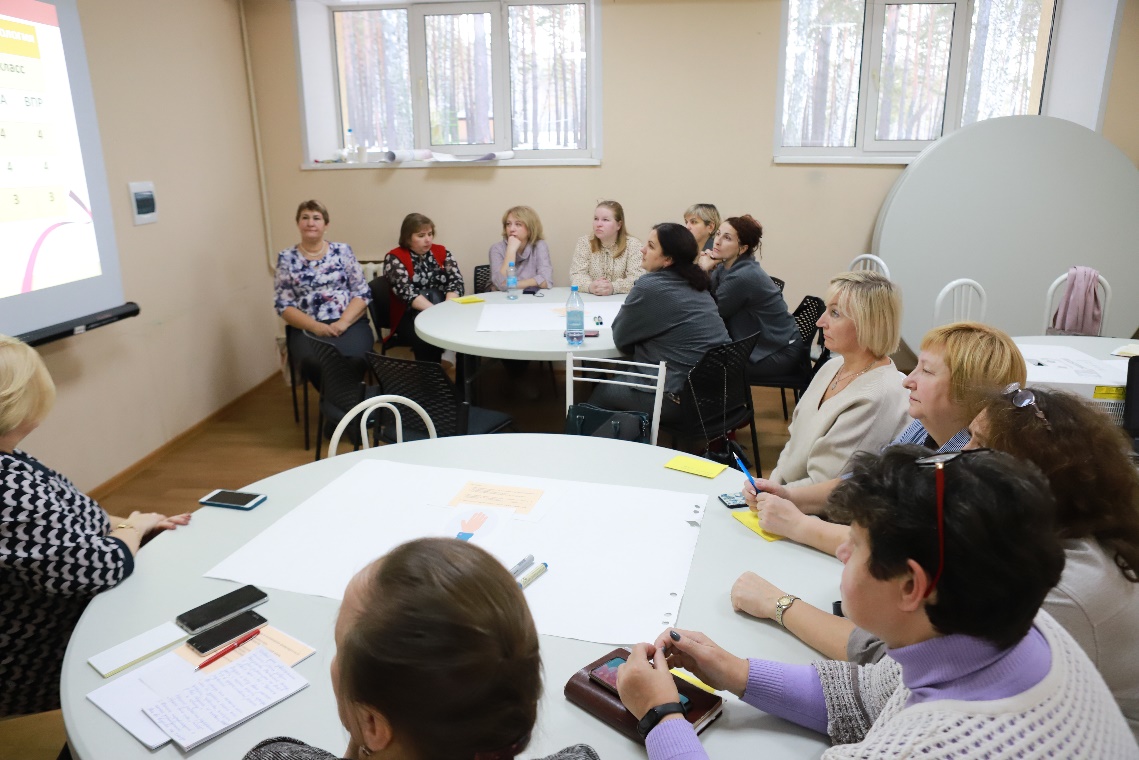 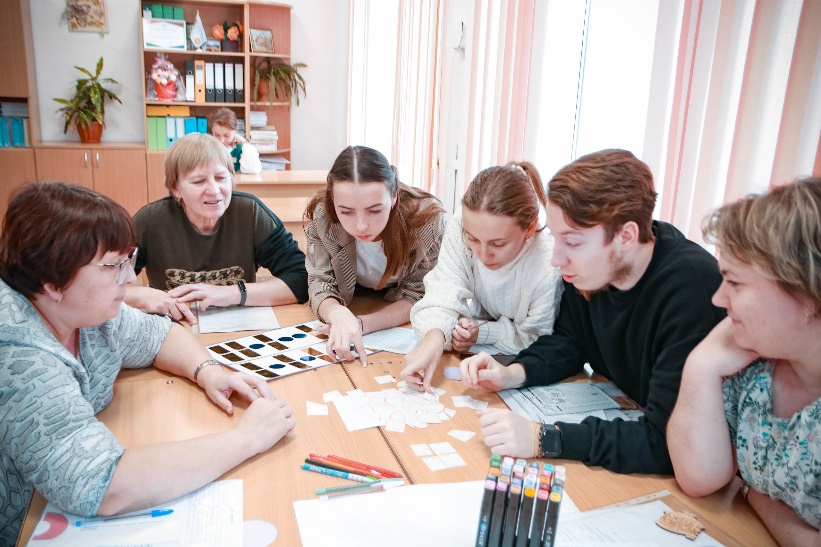 Промежуточные результаты реализации 
дорожной карты
п.10 Разработка/корректировка и утверждение муниципальных программ и «дорожных карт» по повышению качества образования в ШНОР + п.19 Экспертиза муниципальных программ по работе со ШНОР (комментарии и рекомендации направлены в муниципалитеты 20.09.2023)
 п.23 Организация и проведение 4 методических десантов для ШНОР «Организация работы со ШНОР для перехода школы в эффективный режим функционирования»:
Зырянский район – 28.08.2023
Колпашевский район – 15.09.2023
Кожевниковский район – 31.10.2023
Томский район – 18.11.2023
3. п. 24 Организация и проведение КПК «Организация работы со школами с низкими результатами обучения (ШНОР) для перехода школы в эффективный режим функционирования» (16ч.) – 19.10.2023 - 20.10.2023
4. п. 26 Выездной семинар для управленческих команд ШНОР – 30.10.2023
5. п. 27 Организация и проведение семинаров по работе с кураторами муниципалитетов и директорами ШНОР «ИнструментариУМ»  -  23.10.2023
6. Организация и проведение кураторами 3 выездных проектных сессий по работе со ШНОР в 17 муниципалитетов – на 20.11.2023 проведено 22 сессии из 57
3
Результаты работы на семинаре «ИнструментариУМ»
Технологическая карта встречи № 1
Цель: формирование и согласование с управленческой командой ШНОР плана работы на текущий период.
Задачи:
Сборка и сверка ценностных и содержательных аспектов системы управления качеством образования, в том числе критериев.
Анализ критериев включения в ШНОР.
Выявление структуры управленческой команды в системе ВСОКО и УКО школы.
Выявление профессиональных дефицитов у членов управленческой команды.
Определить порядок и механизмы взаимодействия членов управленческой команды с куратором ШНОР.
Согласование плана работы куратора и ШНОР.
Ожидаемые результаты:
1. Появится общее смысловое поле.
2. Выработаны рекомендации по структуре УКО и рекомендации членам 
команды (ИОМ).
3. Выработаны рекомендации по восполнению управленческих дефицитов.
4. Утвержден план и порядок взаимодействия в рамках общего плана 
работы.
5. Согласован план работы на 1 год.
Применяемые инструменты и методы работы: анкетирование, тестирование для определения дефицитов, обсуждение, стратегическая сессия.
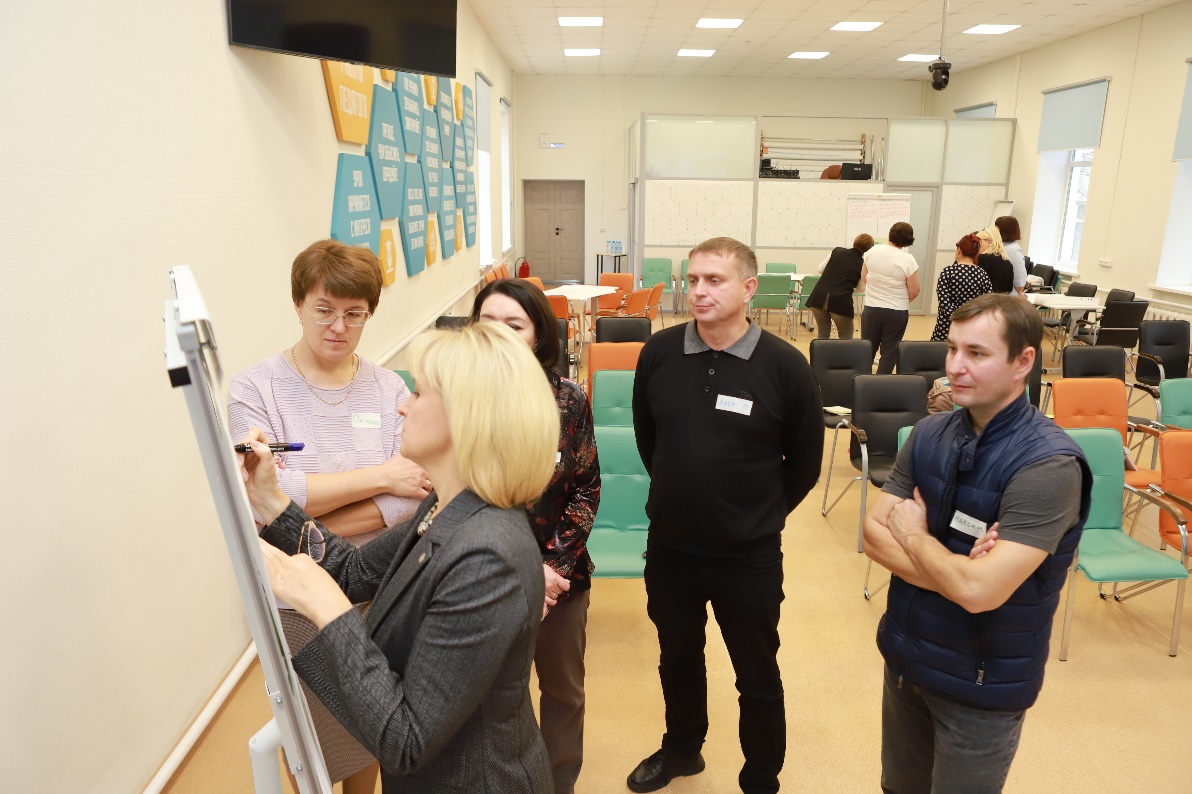 Результаты работы на семинаре «ИнструментариУМ»
Технологическая карта встречи № 2
Цель: оказание методической помощи управленческим командам и педагогическому коллективу.
Задачи:
Актуализировать работу по антикризисной программе школы.
Провести семинары по выявленным дефицитам (возможно приглашение специалистов школы кураторы для работы с педагогами или приглашение команды школы в школу куратора).
Сопровождение в применении предложенных инструментов (выдача ДЗ, продумать контроль или продуктивность применения).
Составить карту позитивных изменений  (карта позитивных изменений состоит из восходящей цепочки результатов, которые позволят позитивно изменить проблемную ситуацию и конкретную часть жизни целевой аудитории, где результаты — это те новые качества, которые приобрели люди из целевой аудитории в результате деятельности).
Ожидаемые результаты:
Реализация краткосрочной программы.
Составлена карта позитивных изменений.
Повышение мотивации.
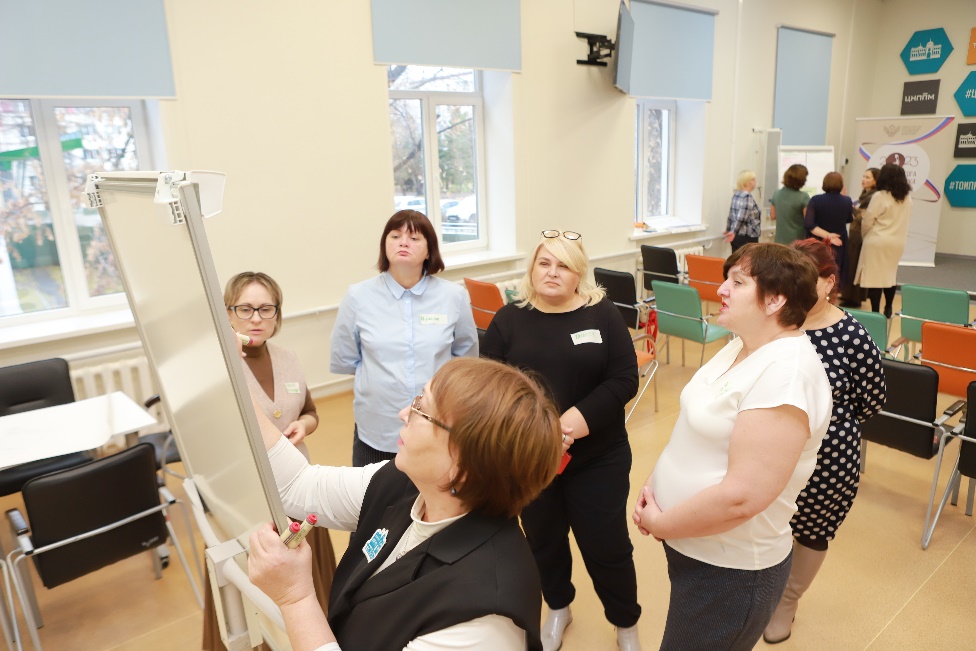 Результаты работы на семинаре «ИнструментариУМ»
Технологическая карта встречи № 3
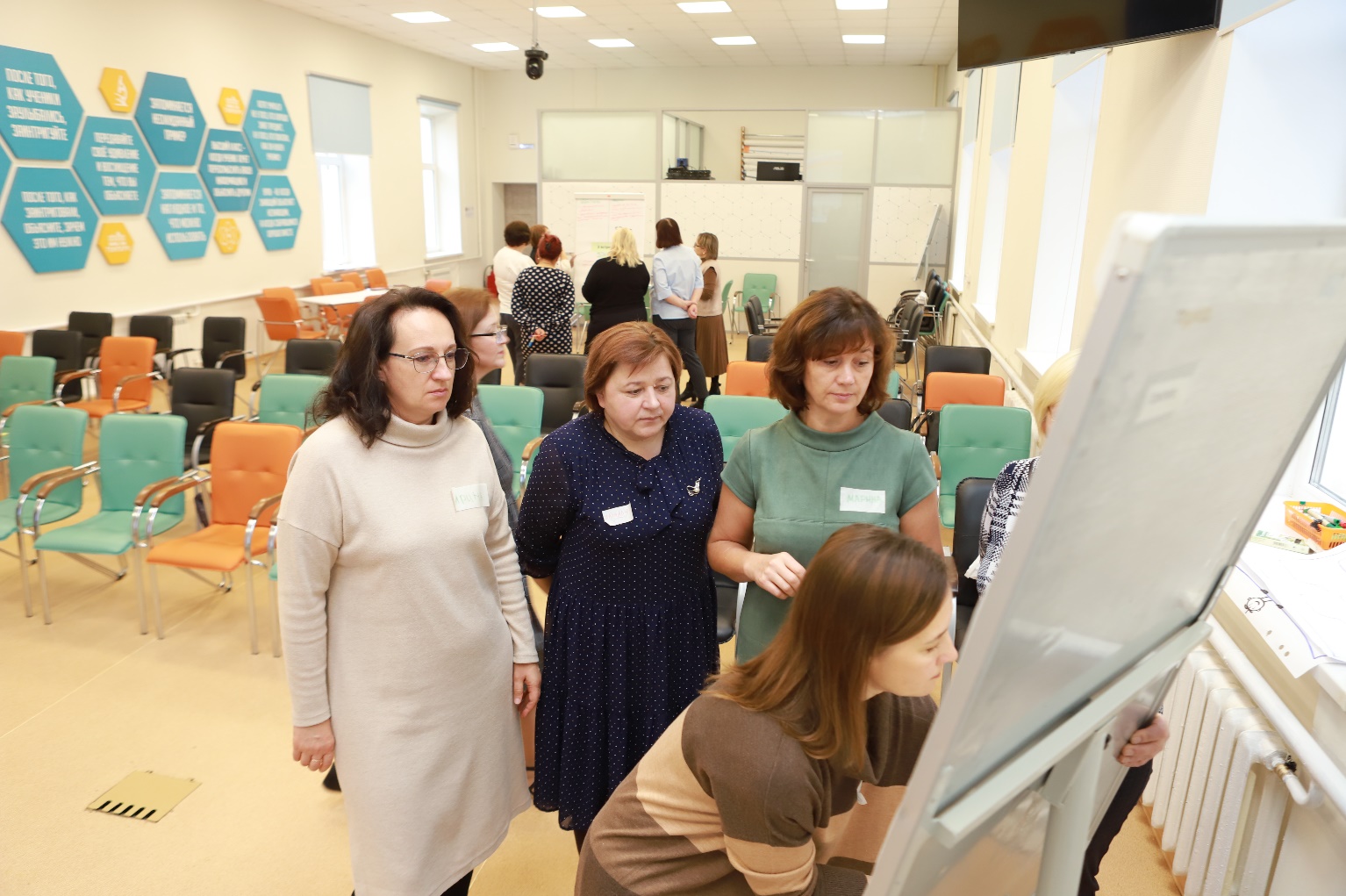 Цель: анализ эффективности совместной работы куратора со ШНОР.
Задачи:
Организовать презентацию методических инструментов работы педагогов школы.
Проанализировать динамику изменений отношения коллектива к проблеме.
Провести анализ эффективности реализации школьных программ.
Ожидаемые результаты:
Реализация краткосрочной программы.
Изменение коллектива школы к проблеме вхождения в ШНОР, через систематизацию результатов своей работы и ее представление.
Проведенный анализ эффективности позволит выявить дальнейшие точки роста и взаимодействия.
ДиректориУМ  22.11.2023
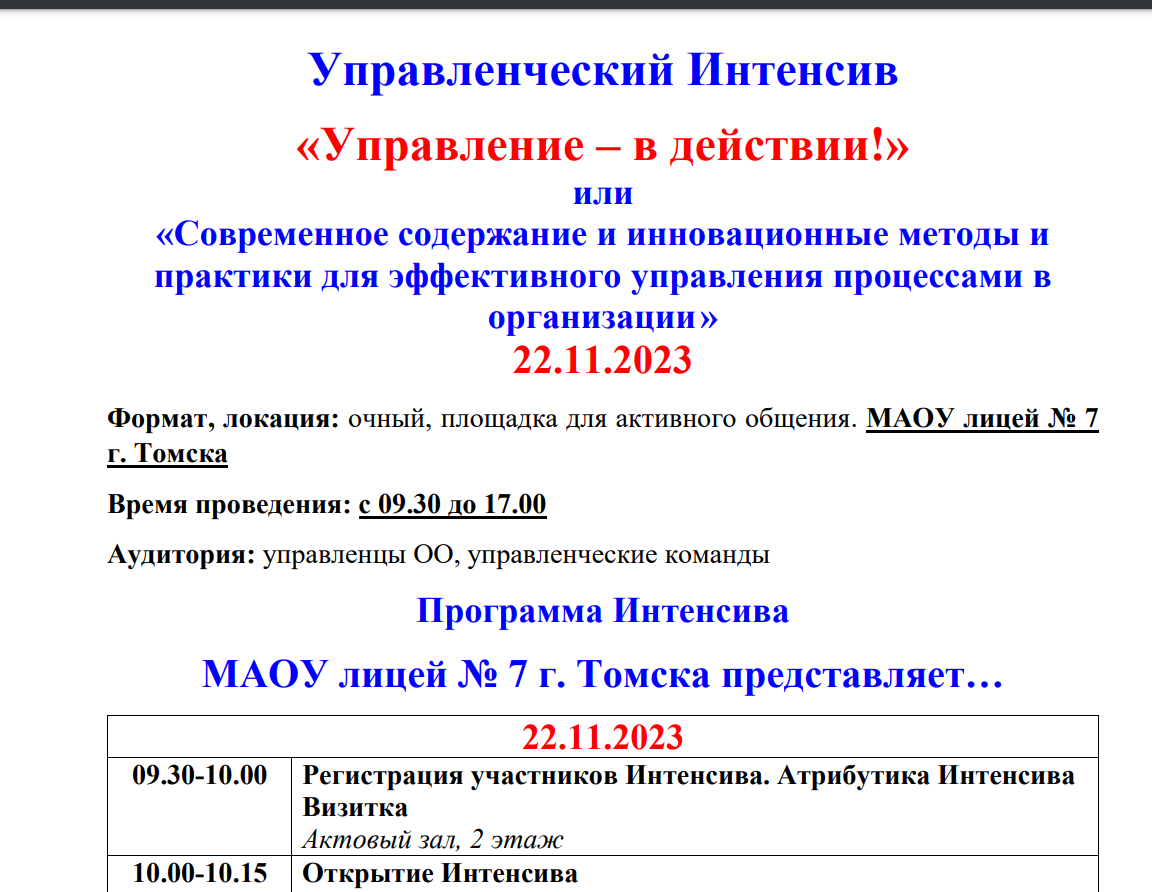 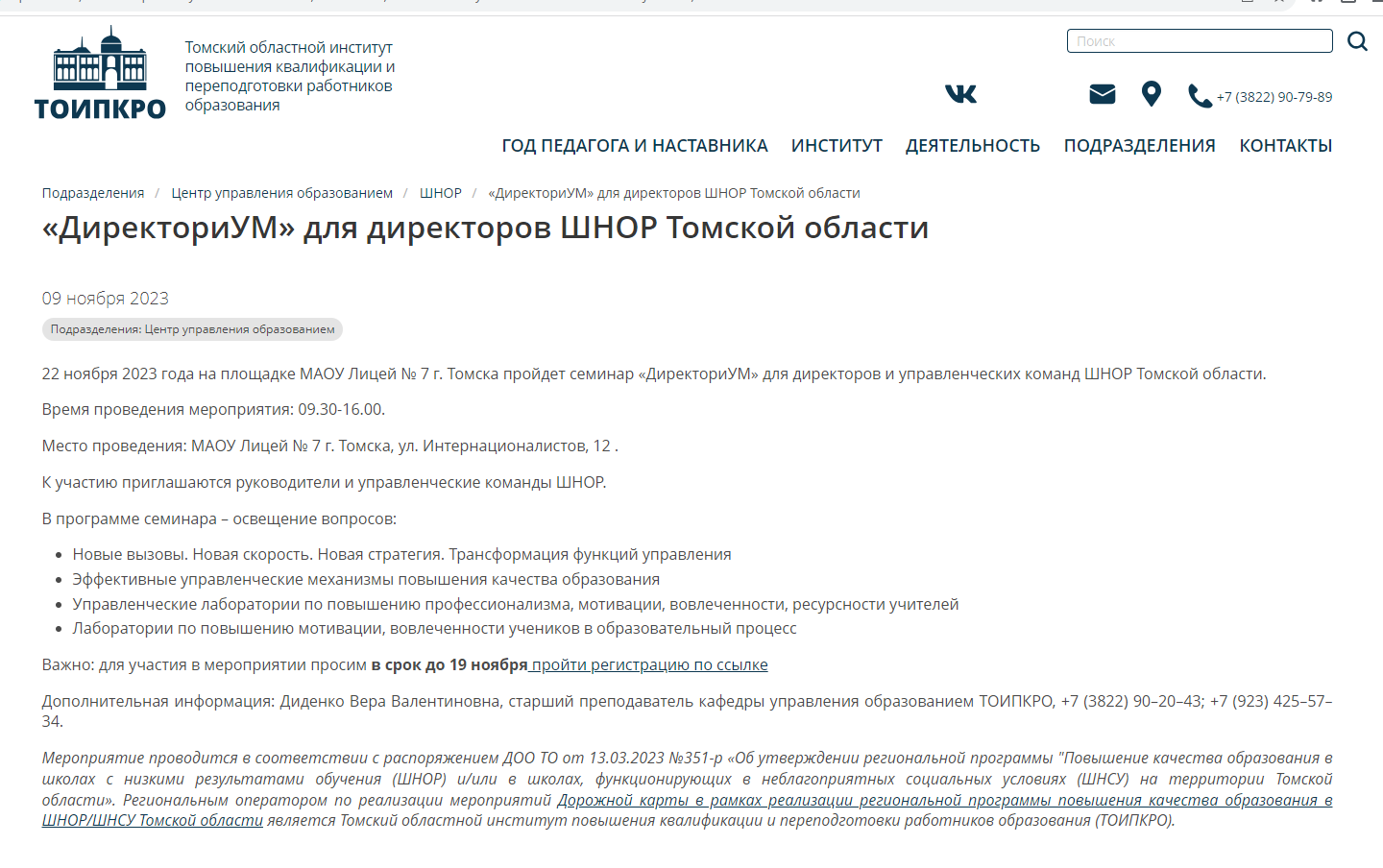 до 20.12
Выездные проектные сессии
Какие сведения сообщить заранее:
Дата проведения проектной сессии
Место проведения.
Тема проведения.
Проезд (самостоятельно или общественным транспортом).
Что сдаем после:
1.Список присутствующих.
2.Данные билета, если добирались общественным транспортом.
до 8.12
Отчет о работе куратора ШНОР
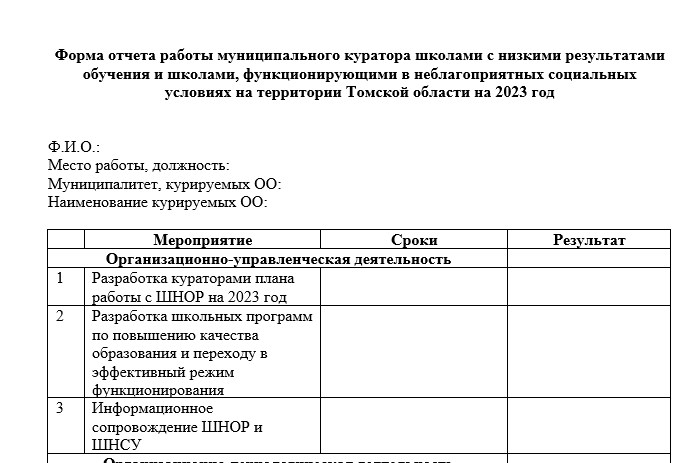 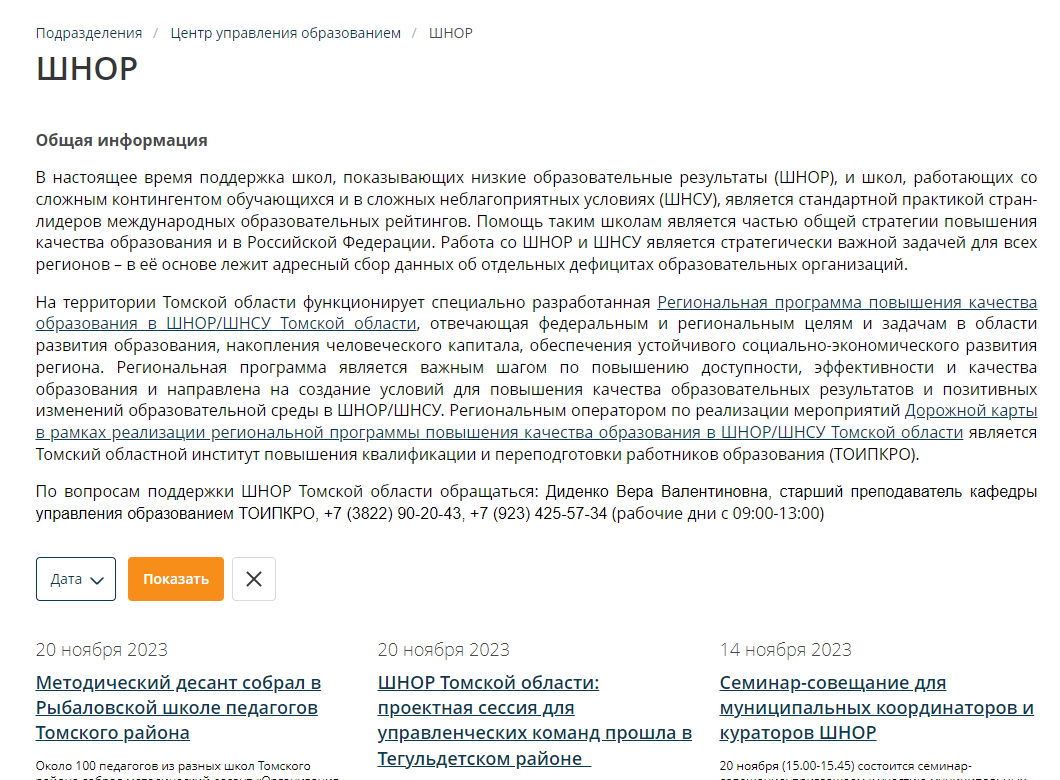 Контакты
Диденко Вера Валентиновна,
старший преподаватель 
центра управления образованием ТОИПКРО

Телефон: 89234255734

Е-mail: kem@toipkro.ru